Lesson Objectives:
-I can use 让 to describe a particular activity that makes one happy
Literacy Skills
-I can skim and scan for key phrases to gain the main idea of the passage
-Identify parts of speech based on lexical and syntatic use
-Use graphic organizer to identify the relationship between information in a text and make inference
Article1A Activity 1: Skim and scan for key phrases to gain the main idea of the passage
中文歌：快乐颂
1
12
123
1234
12345
123456
1234567
12345678
你快乐吗
我很快乐
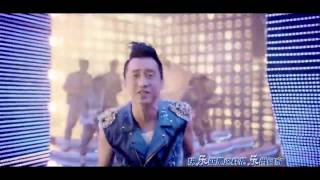 1
12
123
1234
12345
123456
1234567
12345678
你快乐吗？
我很快乐
第一步就是向后退一步
你快乐吗？
我很快乐
只要大家和我们一起唱
快乐其实也没有什么道理
告诉你
快乐就是这么容易的东西
Don't worry be happy
这首歌的问题是什么？
她快乐吗？
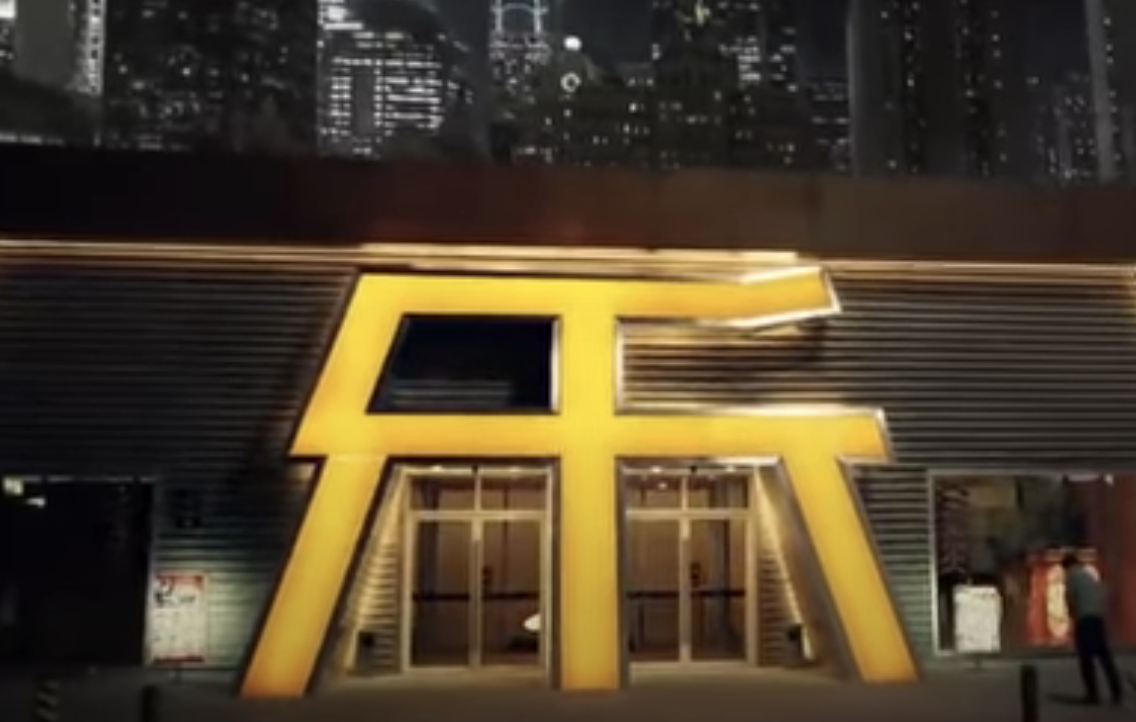 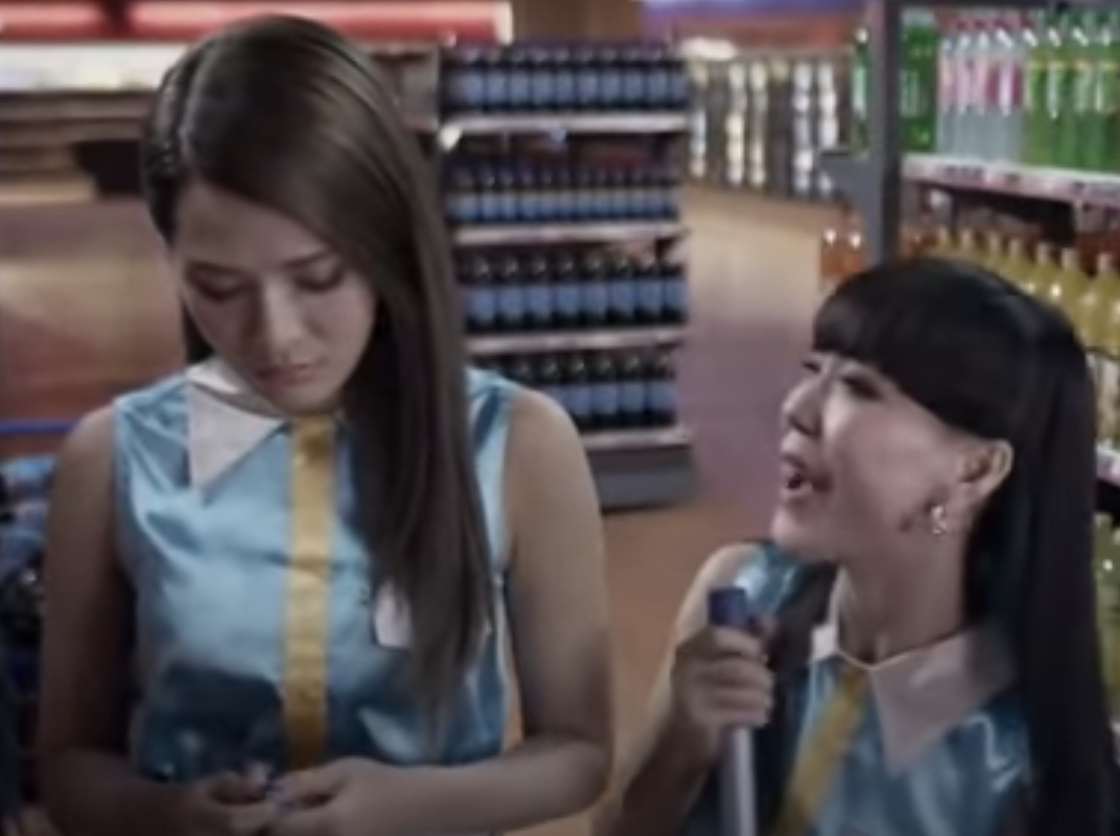 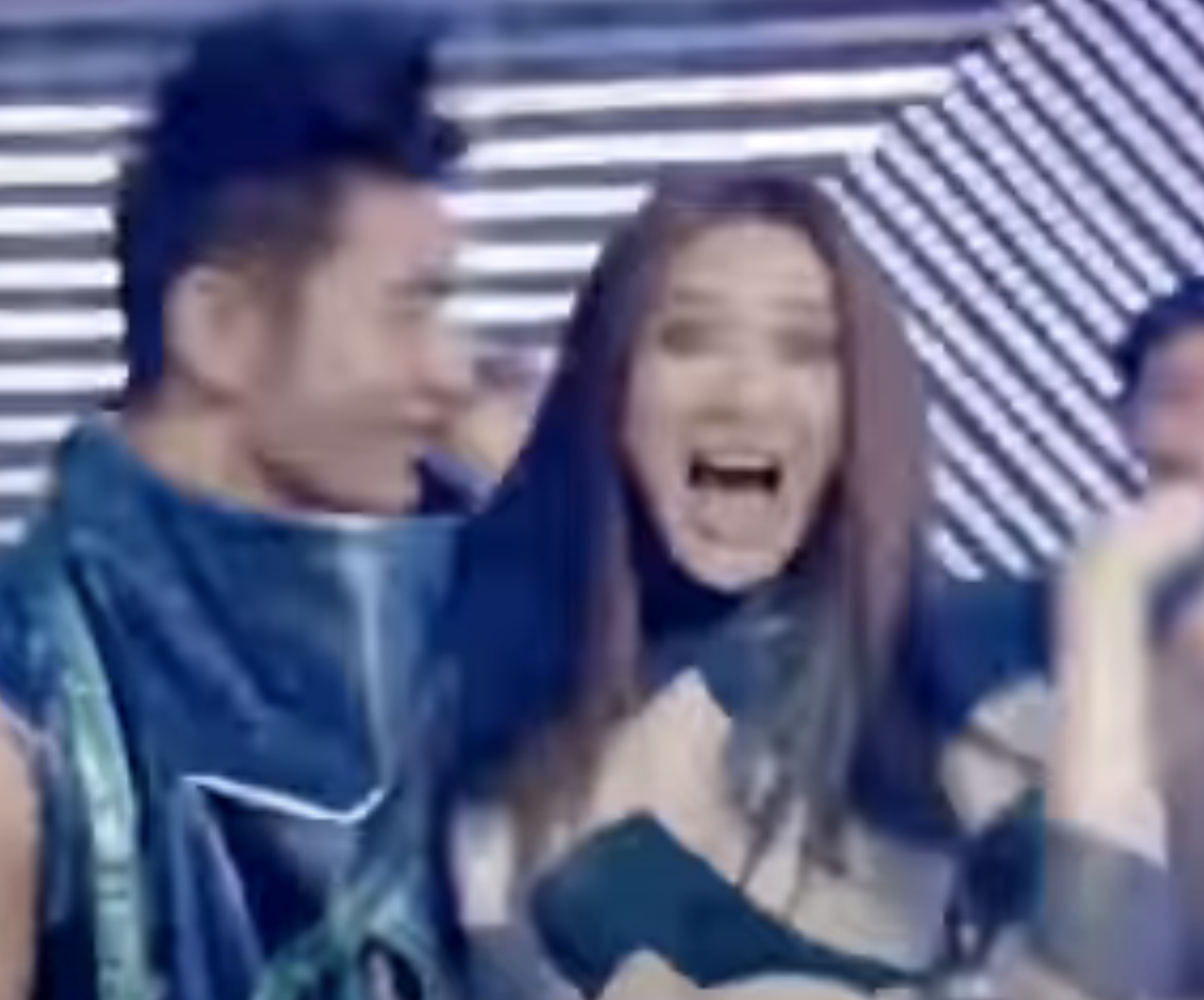 Identify parts of speech based on lexical and syntactic use
Activity 1: Circle the keyword “让” and the person after 让
ràng
做什么让谁快乐？
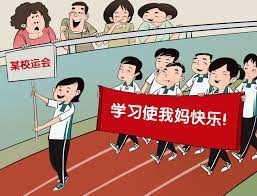 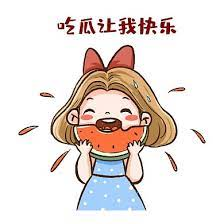 学习让我妈快乐
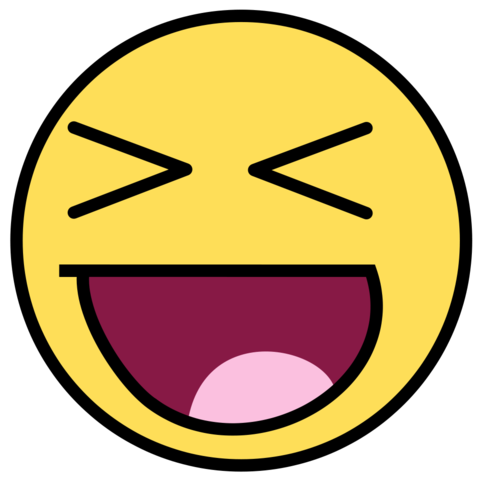 他/她快乐吗？他很快乐。为什么？
👨‍🎨
因为他很喜欢画画，所以画画让他快乐。
因为她很喜欢唱歌，所以——让她快乐。
因为他很喜欢——，所以——让他快乐。
你呢？你喜欢做什么？做什么让你快乐？
因为我很喜欢——，所以——让我快乐。
🎤
🕺
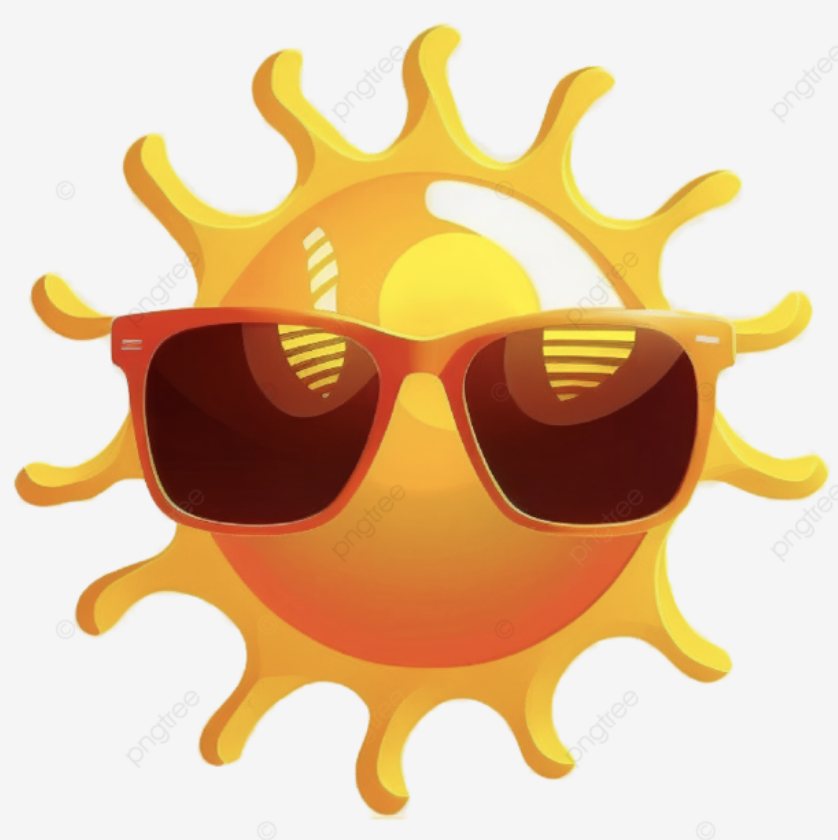 她快乐吗？

她——。

为什么？

她喜欢——，所以——让她快乐。
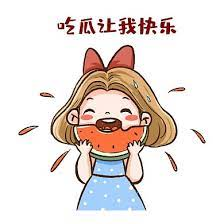 https://zh.pngtree.com/freepng/summer-cartoon-sun_9054177.html
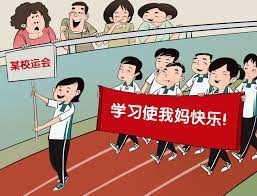 学生们快乐吗？

他们——。

他们的妈妈也很快乐吗？

那你知道什么让他们的妈妈快乐？
学习让我妈快乐
Parse a sentence into meaningful chunks
Activity 2: 让 to make; let
Causative Verb
Subj. + [Causative Verb] + Person + Predicate
例子：学习+[让]+我妈+快乐。
运动让我快乐。
唱歌让王朋快乐。
Use a graphic organizer to identify the relationship between information in a text
Activity 3 问问你的对话伙伴，做什么会让TA的谁快乐
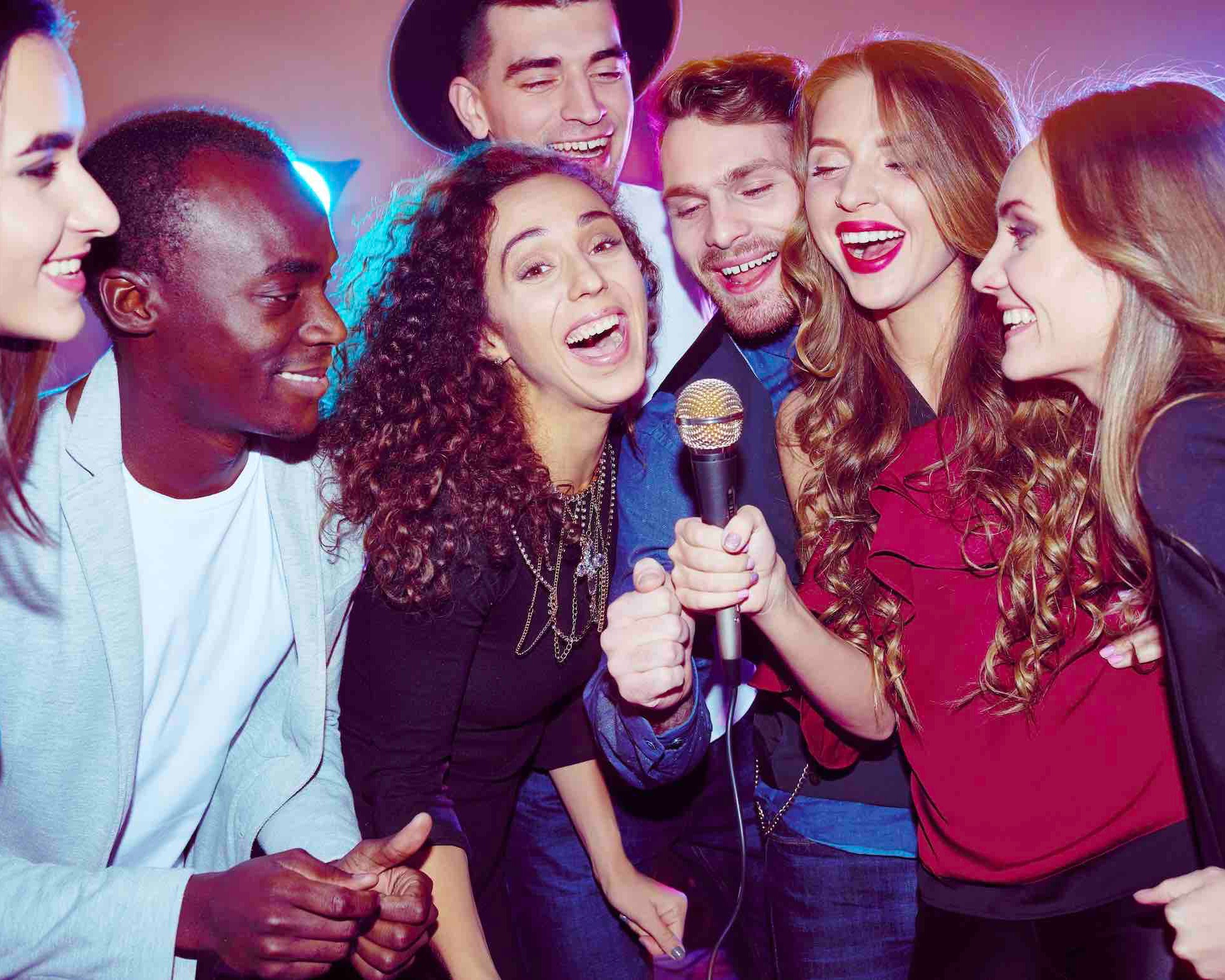 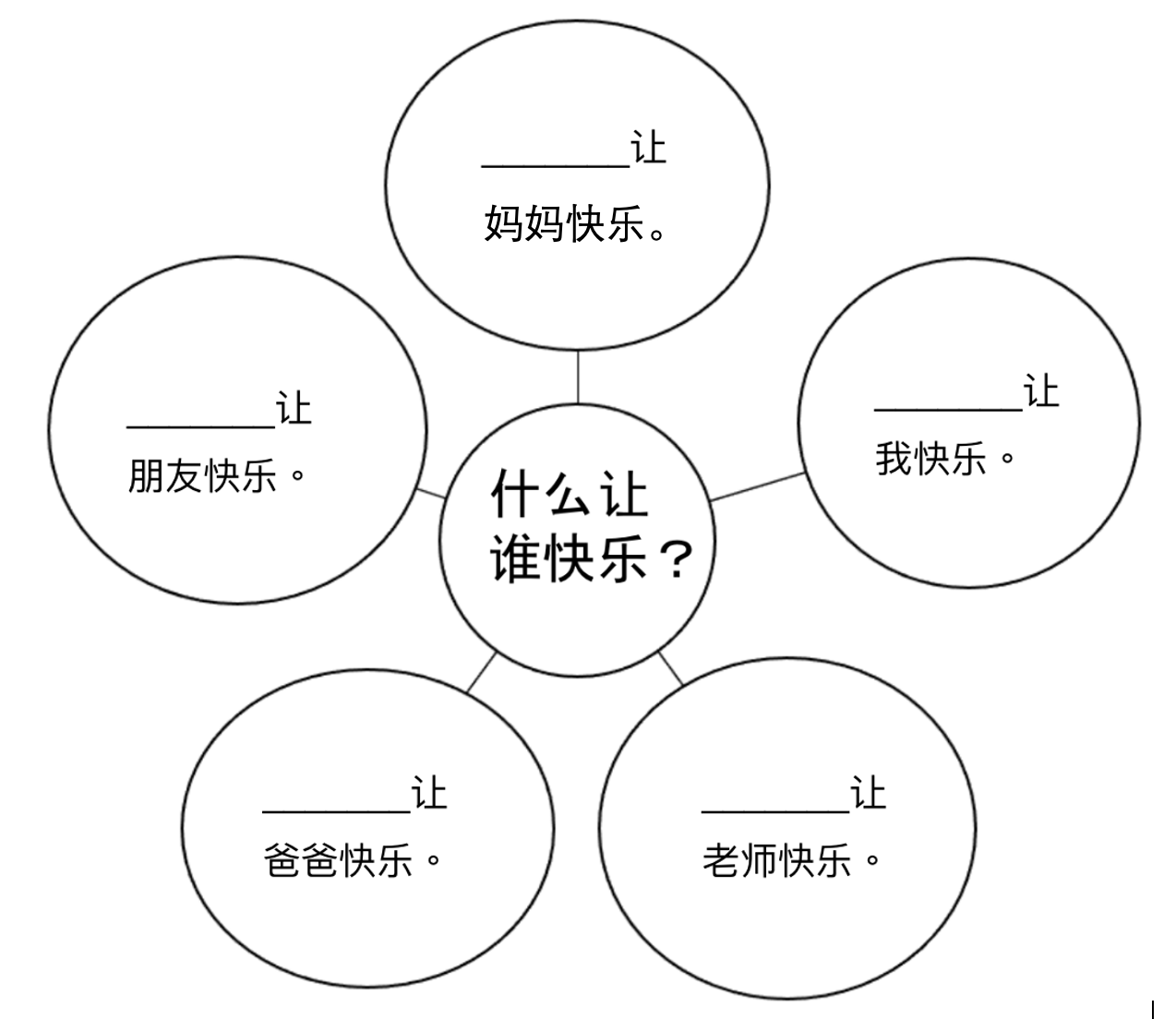 学习
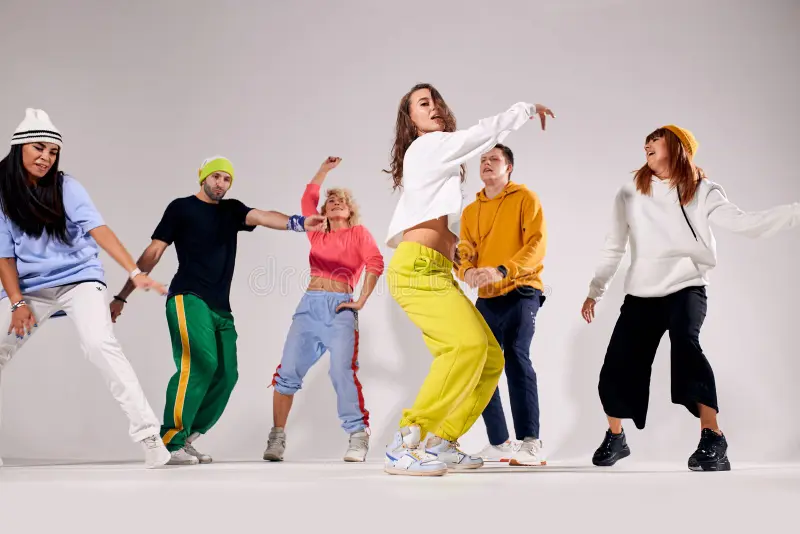 吃瓜
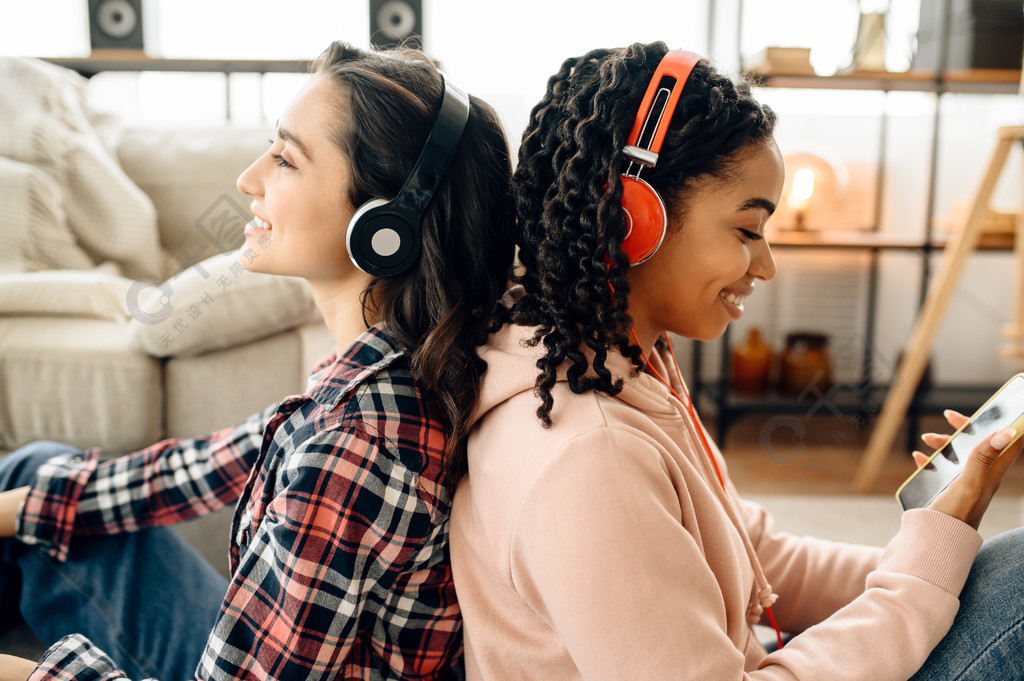 I can use 让 to describe a particular activity that makes one happy
快乐清单漫画
List and draw pictures of 6 activities that make you happy in your daily life.
例子：
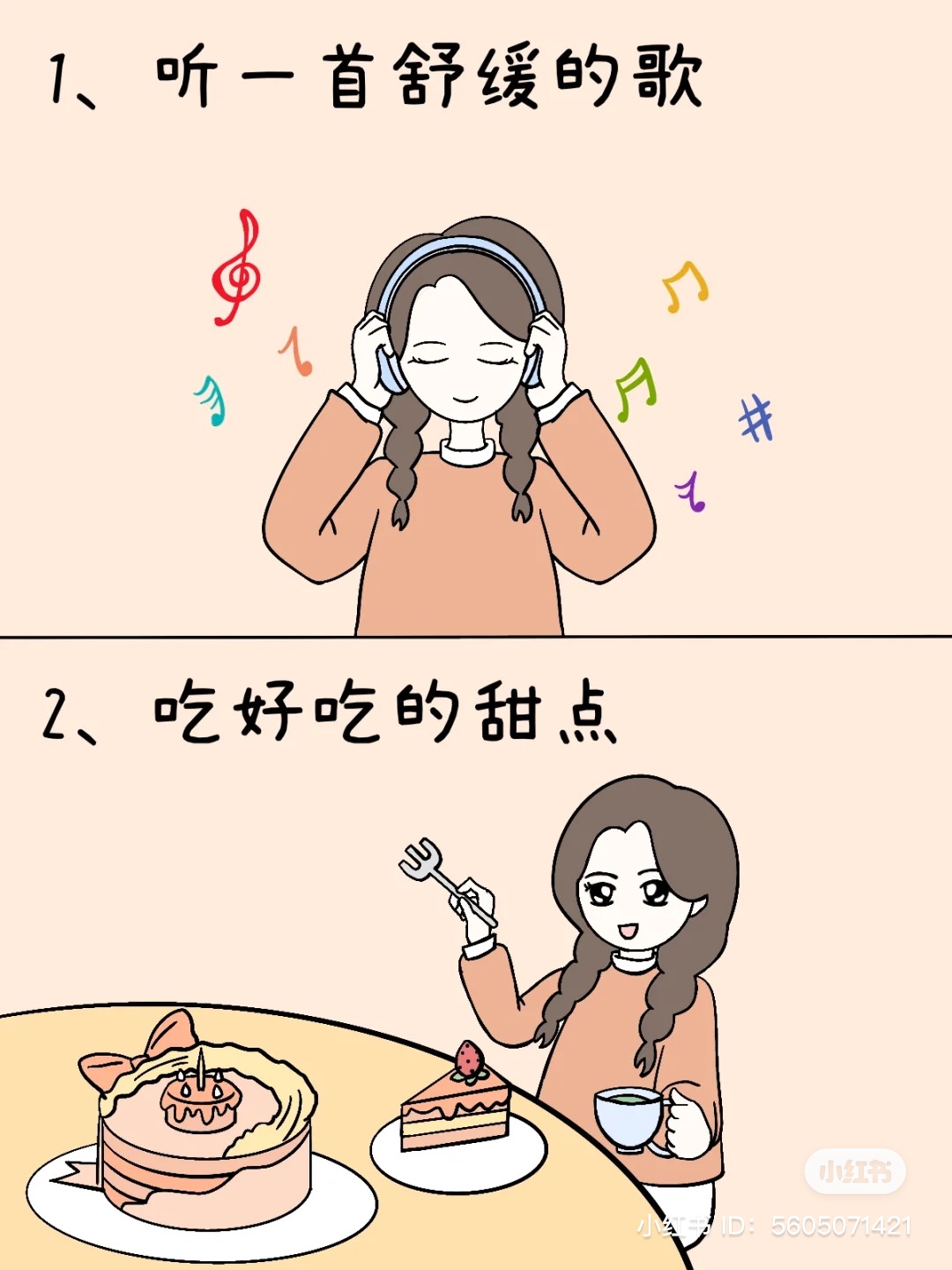 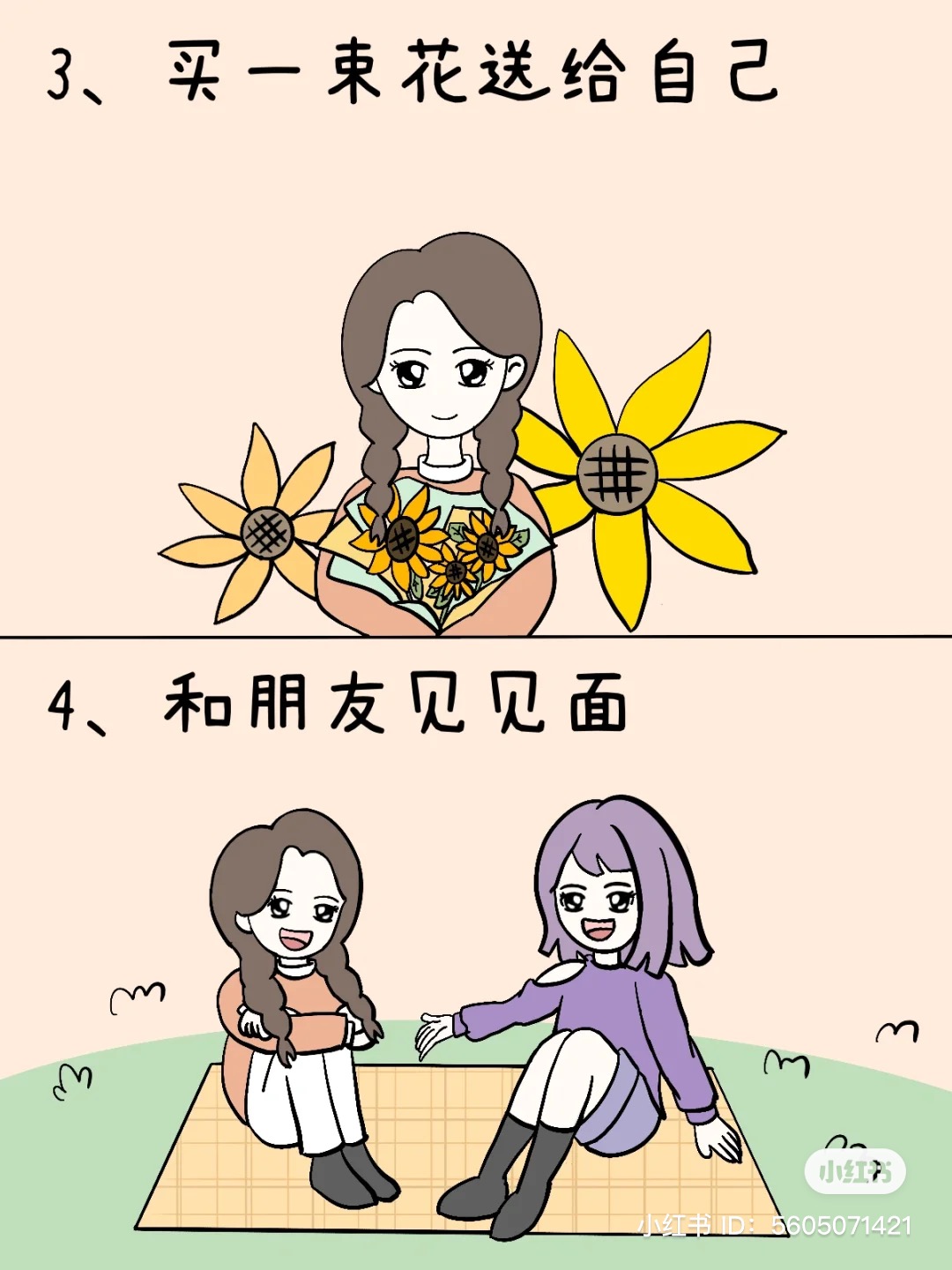 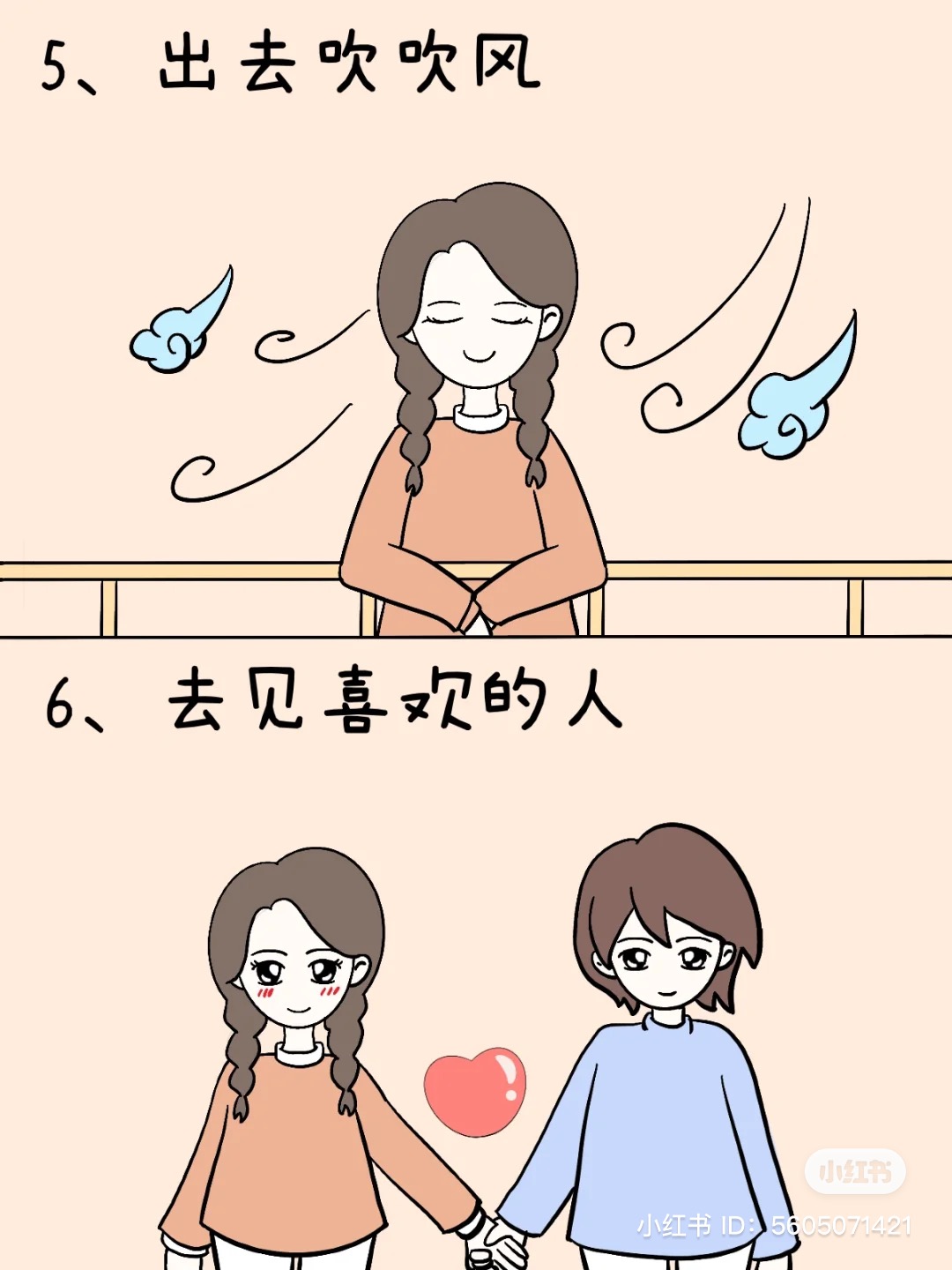 让我快乐。
让我开心。
让我开心。
让我开心。
让我快乐。
让我快乐。